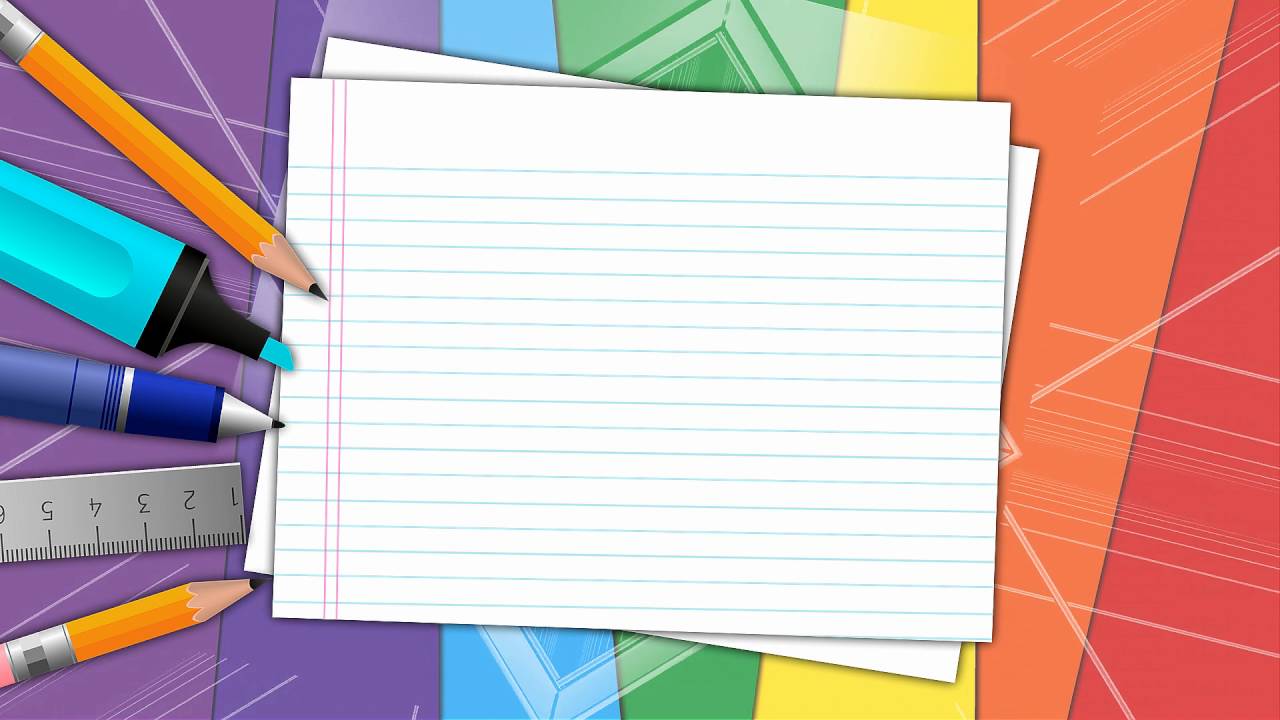 Ona tili
4-sinf
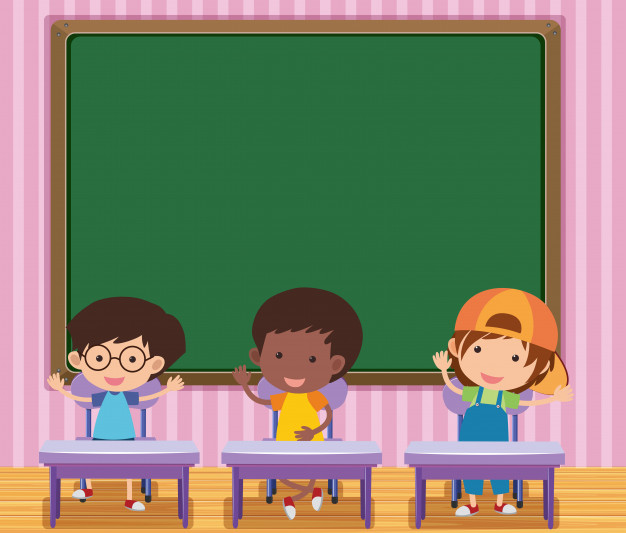 Mavzu: 
O‘tilganlarni takrorlash
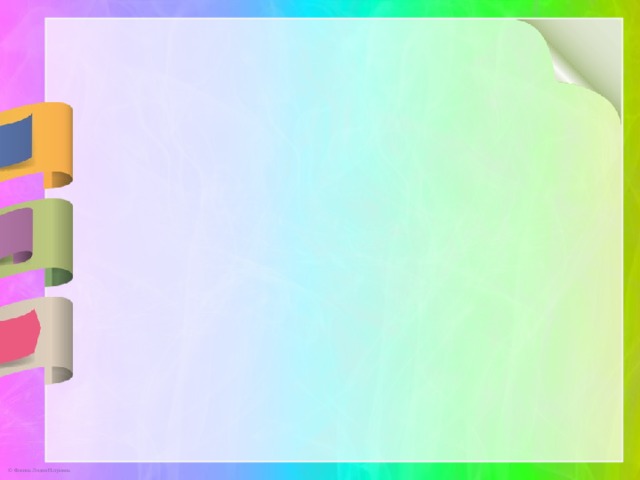 Mustaqil topshiriqni tekshirish:
3- mashq.  -chi, -zor -li, -siz, -la, -illa yasovchi qo‘shimchalar yordamida so‘zlar yasang va yozing. Ularning asos va qo‘shimchalarini belgilang.
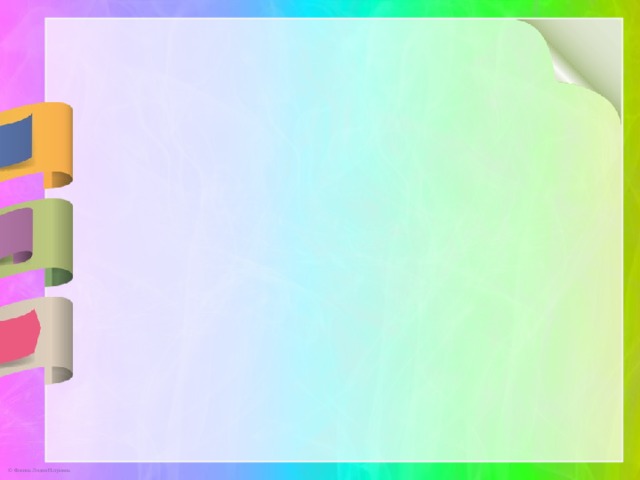 Mustaqil topshiriqni tekshirish:
Gulchi, ishchi, o‘quvchi, paxtazor, chamanzor, mevazor, chiroyli, aqlli, odobsiz, kuchsiz, ishla,  gulla, vizilla.
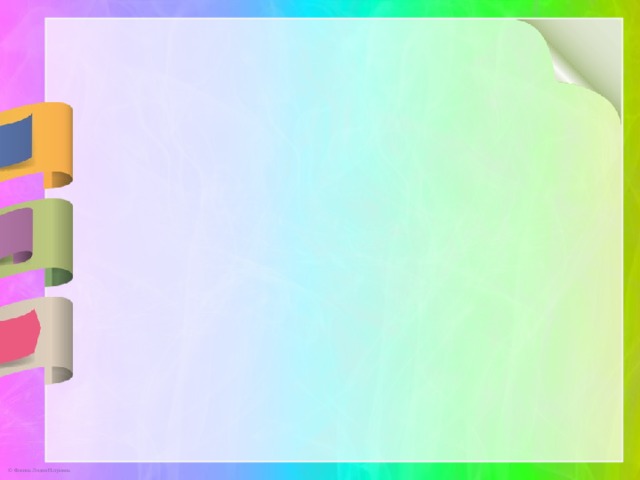 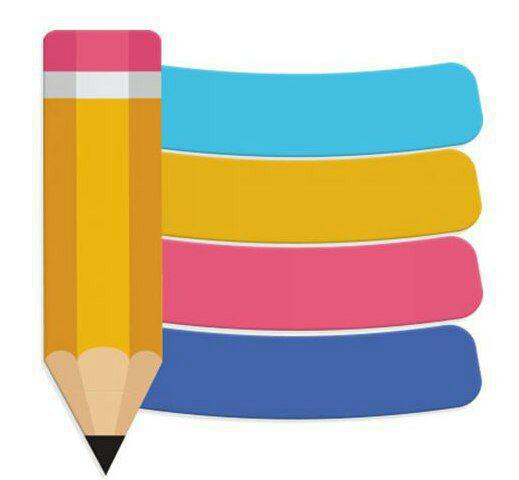 Darak gap
So‘roq gap
Gapning ifoda maqsadiga ko‘ra turlari
Buyruq gap
His-hayajon gap
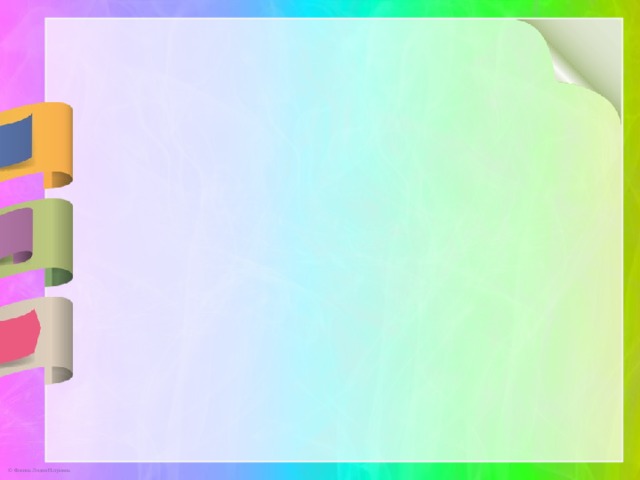 Eslang!
Darak gap
Biror narsa-voqea haqida xabarni bildirgan gap darak gap deyiladi.
    Darak gap oxirida ovoz pasayadi.
    Darak gapning oxiriga nuqta (.)    qo‘yiladi.
Eslang!
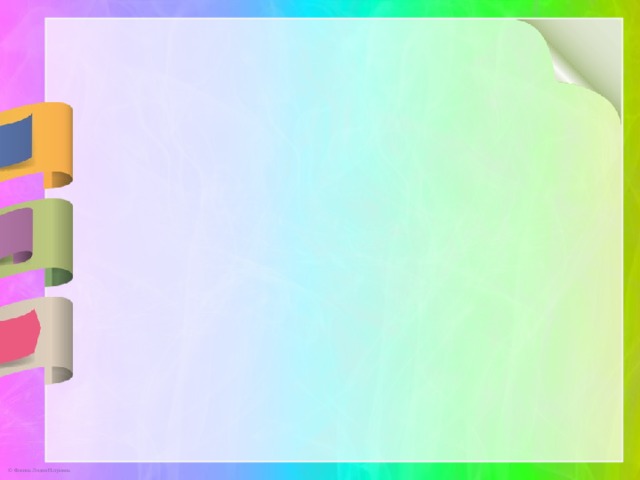 So‘roq gap
Biror narsa-voqea haqida so‘rash maqsadini bildirgan gap so‘roq gap deyiladi.
    So‘roq gapning oxiriga so‘roq (?) belgisi qo‘yiladi.
Eslang!
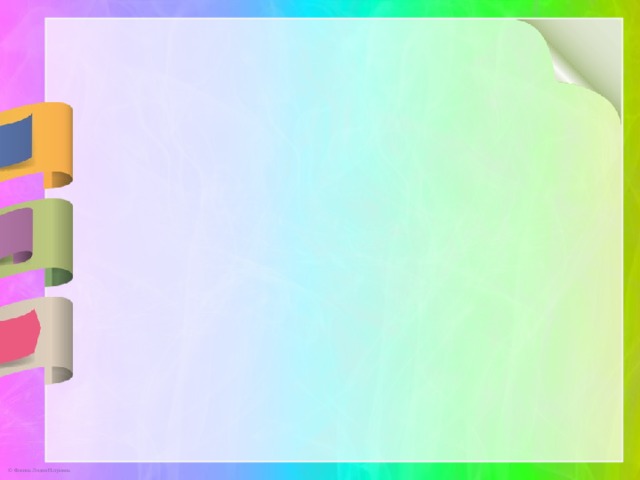 Buyruq gap
Buyurish, maslahat, iltimos mazmunini bildirgan gaplar buyruq gap deyiladi.
    Buyruq gapning oxiriga nuqta (.)       qo‘yiladi.
Eslang!
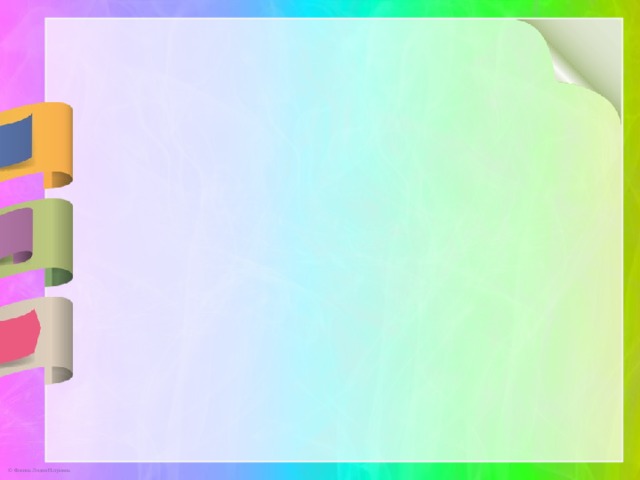 His-hayajon gap
Kuchli his-hayajon, quvonch, ajablanish bilan aytilgan gap his-hayajon gap deyiladi.
    His-hayajon gapning oxiriga undov (!)            belgisi qo‘yiladi.
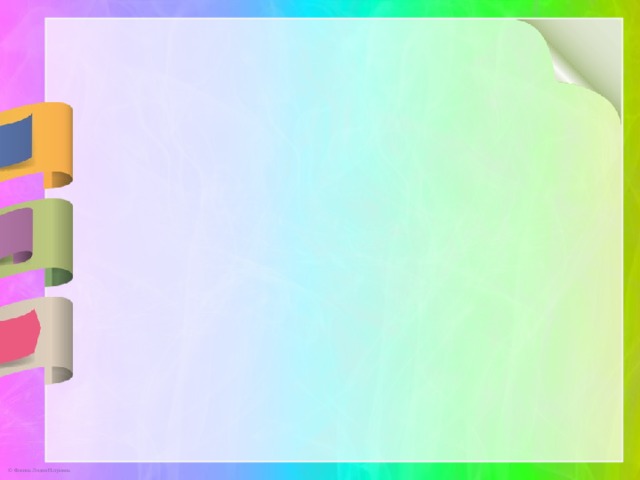 Kitob o‘qish qanday mashg‘ulot?
Kitob o‘qish zavqli mashg‘ulot.
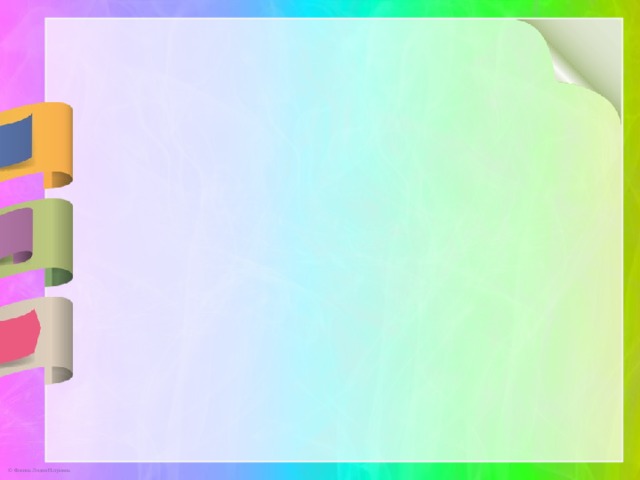 Kitob o‘qish qanday maroqli!
Siz  ilmli kishilarni ulug‘lang.
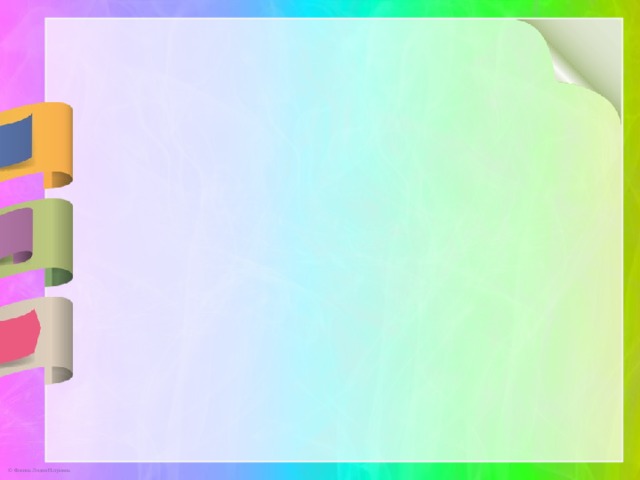 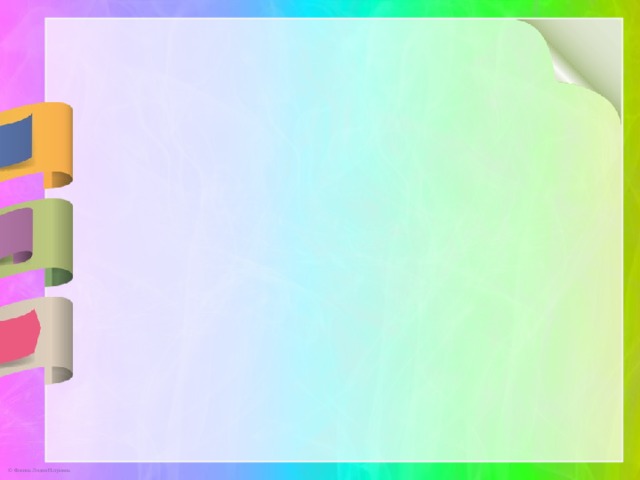 Gap bo‘laklari
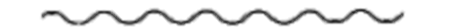 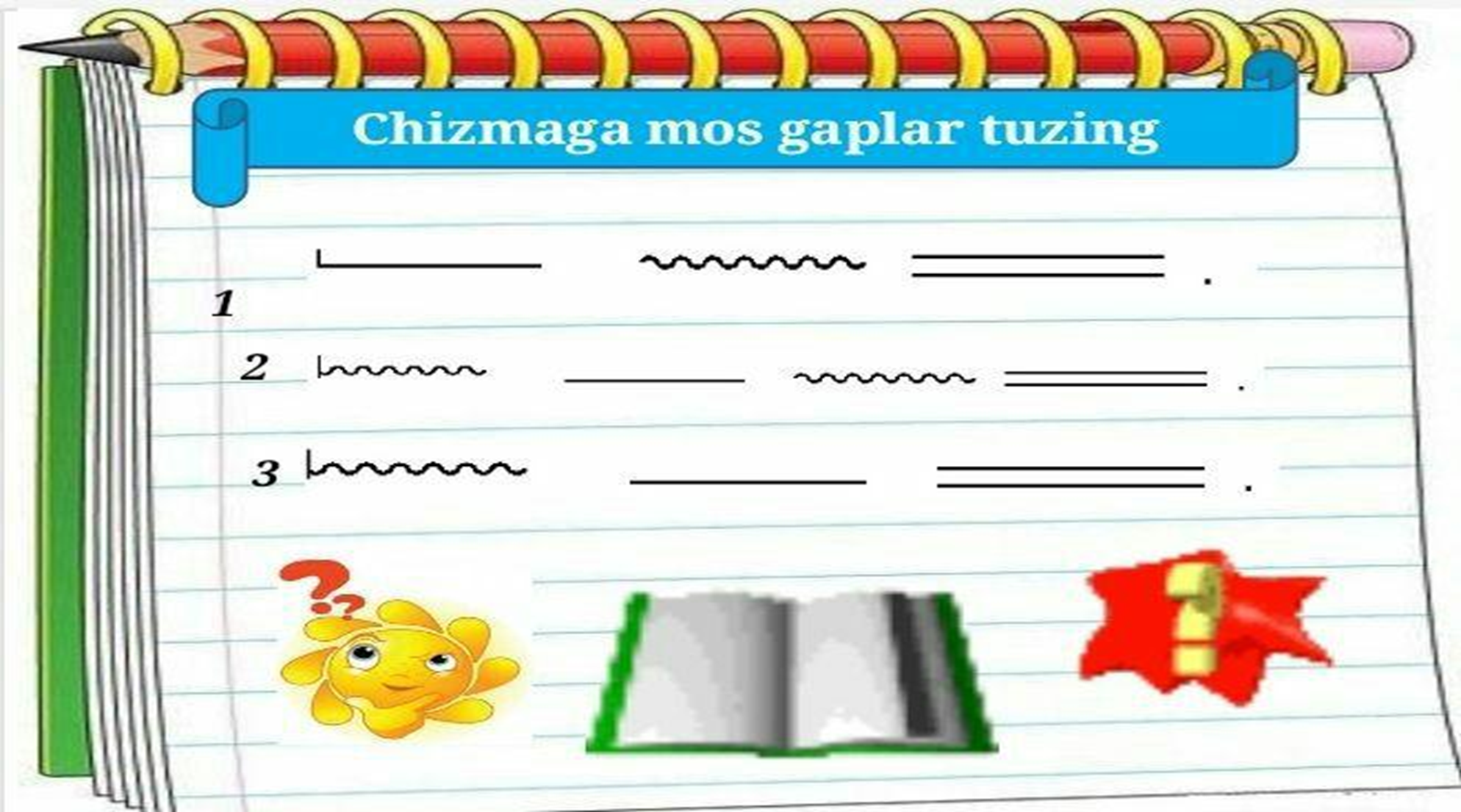 Nargiza      dars       tayyorlayapti.
Sayroqi  qushlar   sho‘x  sayrayapti.
Nafis       gullar        ochildi.
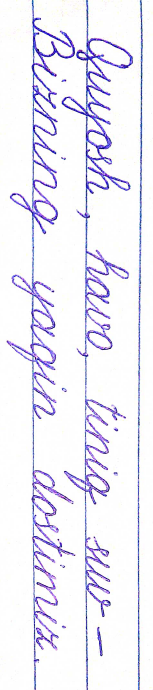 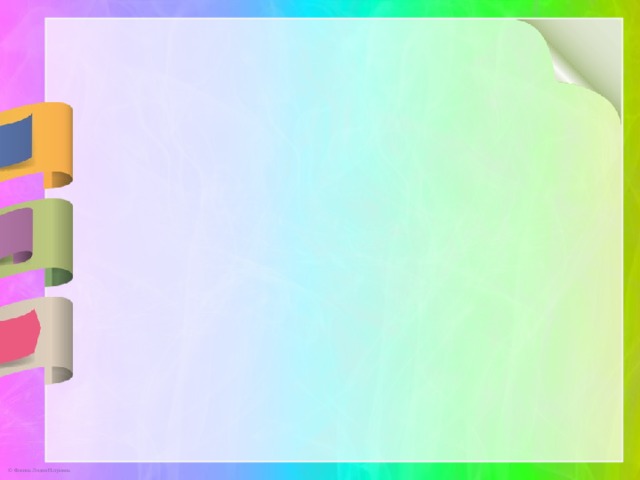 Husnixat daqiqasi
-
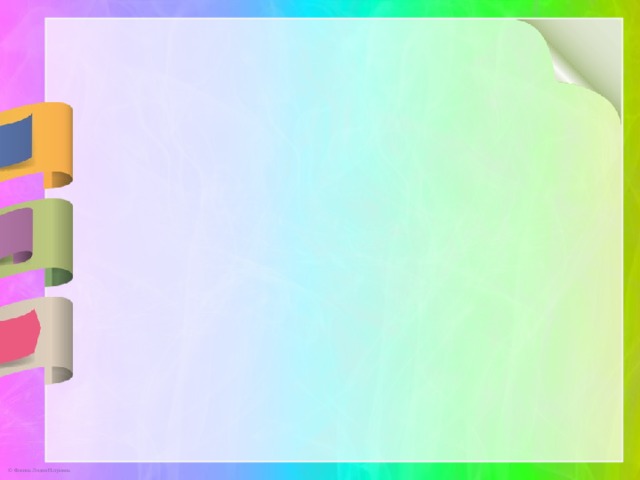 4- mashq.  O‘qing. Gaplarning maqsadga ko‘ra turini ayting.
1.Qirqoyoqning ayrim turlarida 270 juft oyoqlilari ham uchraydi.(                    ) 
2. Siz chivinning tishi nechtaligini bilasizmi? (                   )  Uning rappa-raso 22ta tishi bor.(                  ) 3. Yozgi mehnat – qishki rohat. (                   )
Darak gap
So‘roq gap
Darak gap
Buyruq gap
Ko‘chiring. Raqamlarni harfiy ifoda bilan yozing.
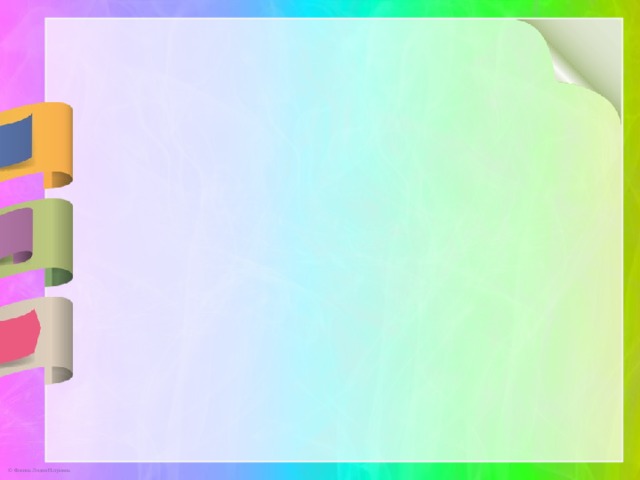 ot
ot
1. Qirqoyoqning ayrim turlarida ikki yuz yetmish  juft oyoqlilari ham uchraydi. 
2. Siz chivinning tishi nechtaligini bilasizmi? Uning rappa-raso  yigirma ikkita tishi bor. 3. Yozgi mehnat – qishki rohat. (Maqol)
sifat
fe’l
ot
ot
fe’l
ot
ot
sifat
sifat
ot
Ot, sifat, fe’llarni toping.
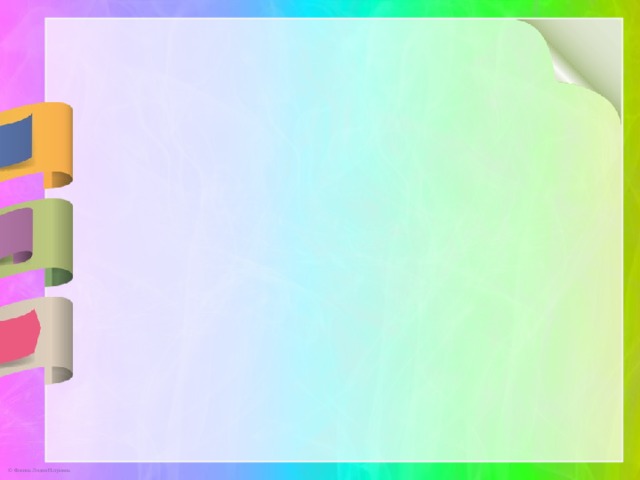 5- mashq. Gaplarni tugallangan ohang bilan o‘qing. Matnda nechta va ifoda maqsadiga ko‘ra qanday gaplar bor? Uni qanday aniqlaganingizni tushuntirib bering.
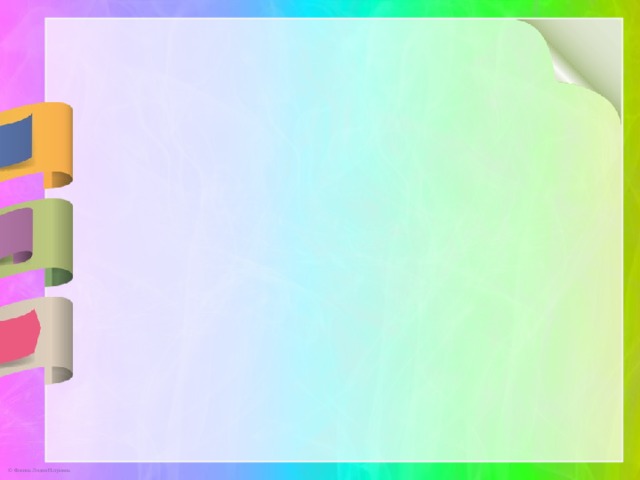 Bahorning har bir kuni insonlarda xush kayfiyat uyg‘otadi   borliq zumrad yashillikka burkanadi   dov-daraxtlarda kurtak nish uradi    tollar bargak chiqaradi qizlar undan sochpopuk taqadilar   mevali daraxtlar oq, pushti rangga kiradi.
.B
.D
.T
.
.M
Q
Birinchi gapni ko‘chiring. Gap bo‘laklarini aniqlab, tegishlicha belgilang.
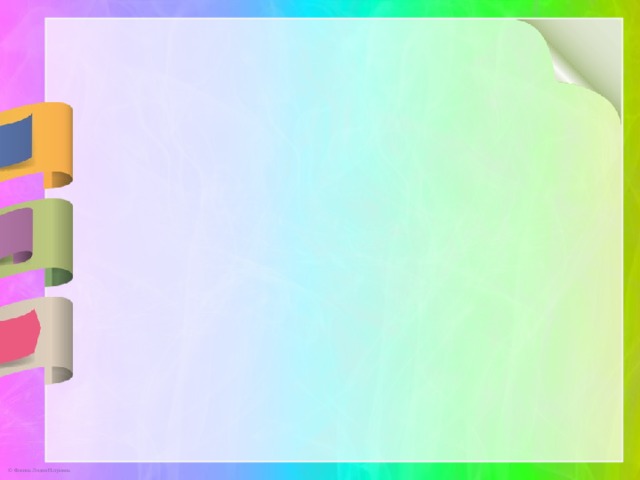 Gap bo‘laklarini aniqlab, tegishlicha belgilang.
Bahorning har bir kuni insonlarda xush kayfiyat uyg‘otadi.
____
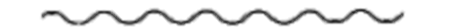 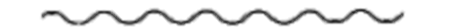 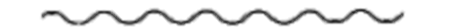 ________
________
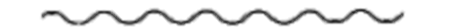 Chizmaga mos gap tuzing.
Abror kitob o‘qiyapti.
Sabina qo‘shiq kuyladi.
Qushlar baland uchdi.
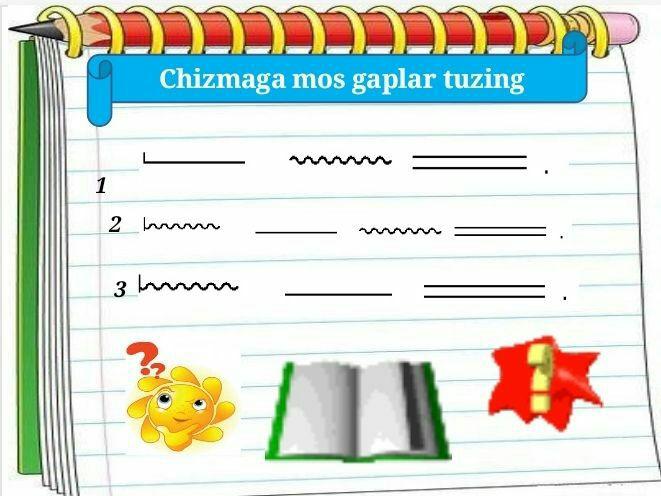 Chizmaga mos gap tuzing.
Mayin shabada esdi.
Quvnoq musiqa tingladim.
Rangli kamalak chiqdi.
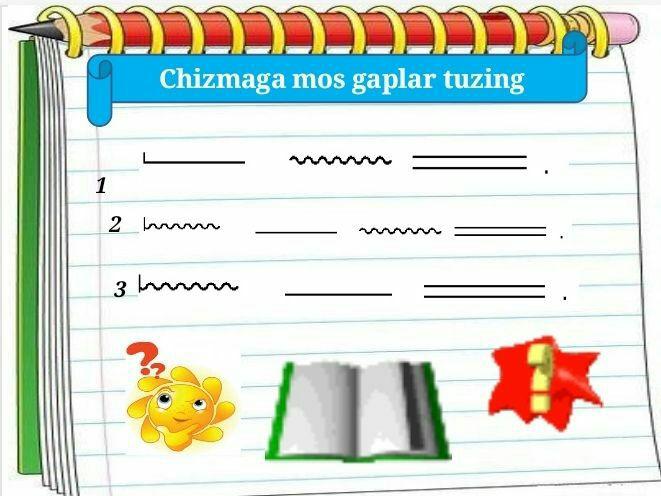 Chizmaga mos gap tuzing.
Kecha bolalar teatrga bordilar.
Chiroyli kapalak gulga qo‘ndi.
Yozgi ta’til maroqli o‘tadi.
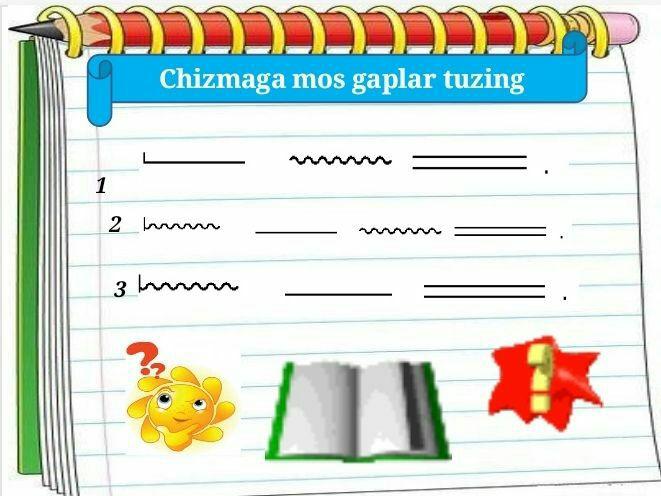 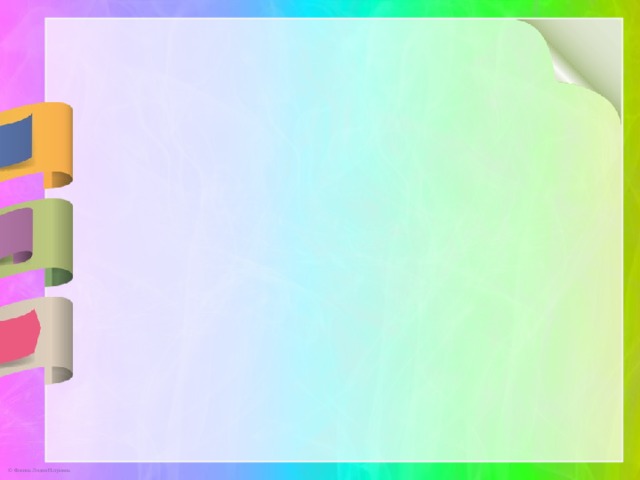 Bugun darsda:
buyruq gap
so‘roq gap
darak gap
his-hayajon gap
gap bo‘laklari
gapda so‘zlarning bog‘lanishi
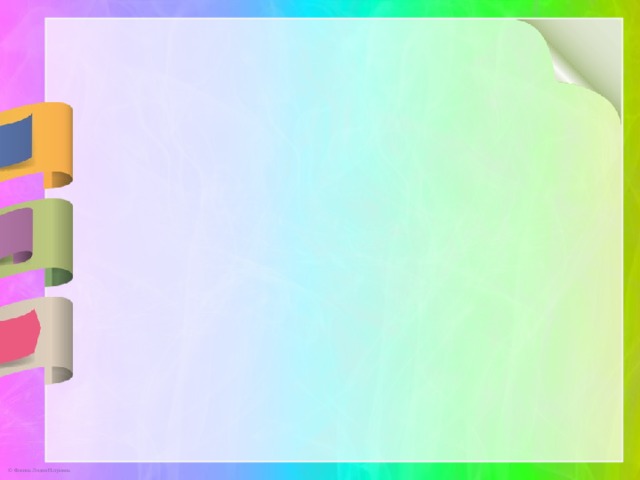 Mustaqil topshiriq:
6- mashq. She’rni ifodali o‘qing.
Тong ketidan tong otar,
Nurafshon kun muborak.
Yillar o‘tar, ong oshar,
Ezgu zamondan darak.
Shaxdam qadamlar tashlang,
Bo‘lingiz otashyurak,
Ming tomirli elatmiz,
Buyuk Тuron mushtarak.    Yo‘ldosh Muqim o‘g‘li Otash
Ko‘chiring. Shoir she’r orqali nimalar demoqchiligini tushuntiring.
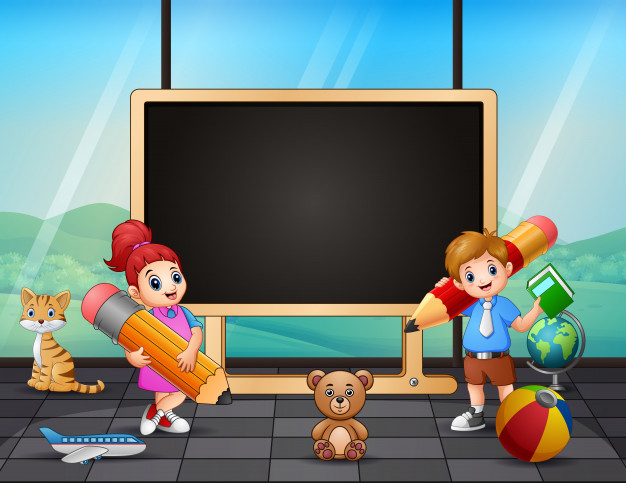 Salomat 
bo‘ling!